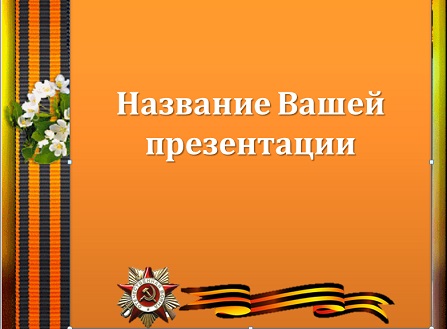 Площадь Победы.

Квест-игра

«Москва за нами»
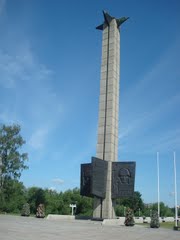 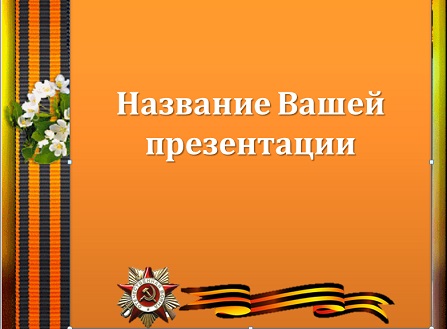 Участие команды МОУ СОШ № 50 в марш-броске посвященном Дню воинской славы России - Дню начала контрнаступления советских войск против немецко-фашистских войск в битве под Москвой 5 декабря 1941 года.
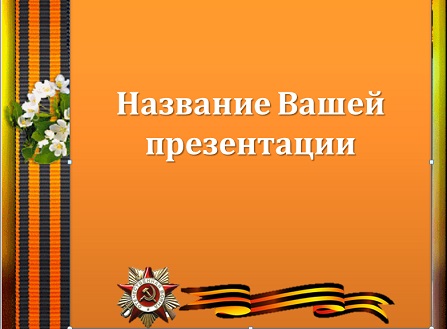 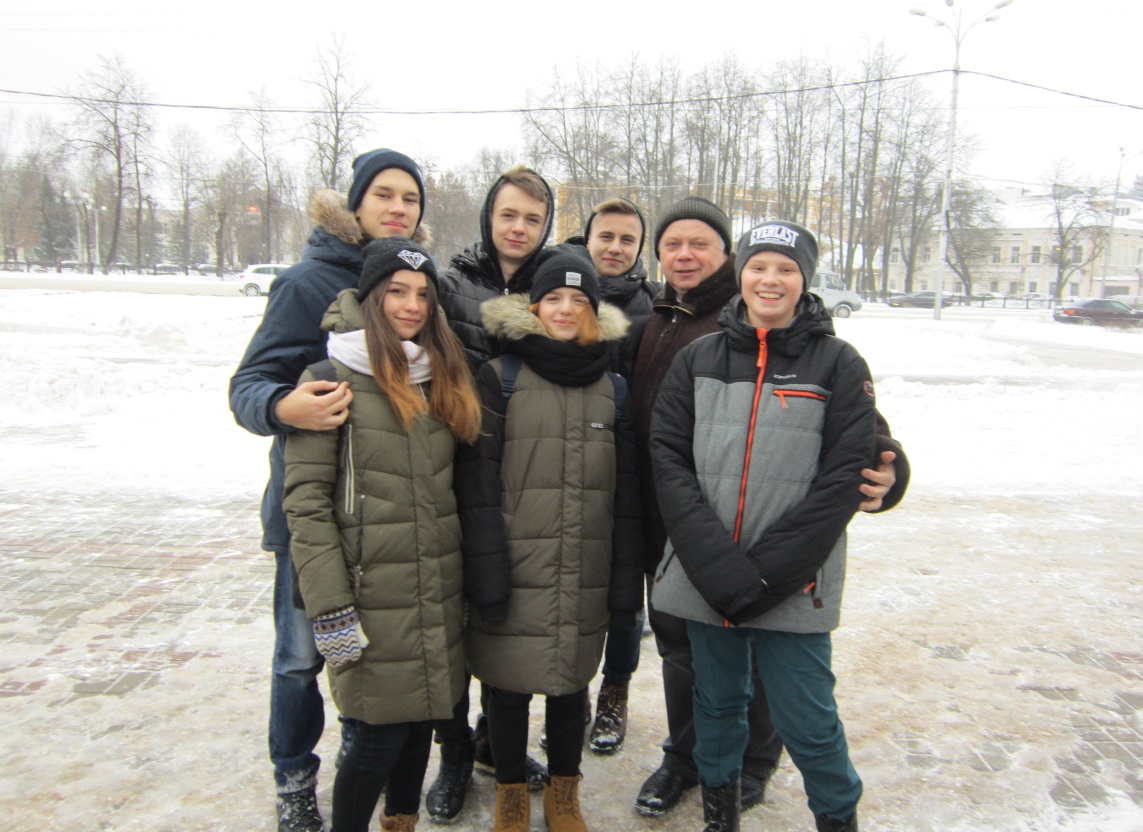 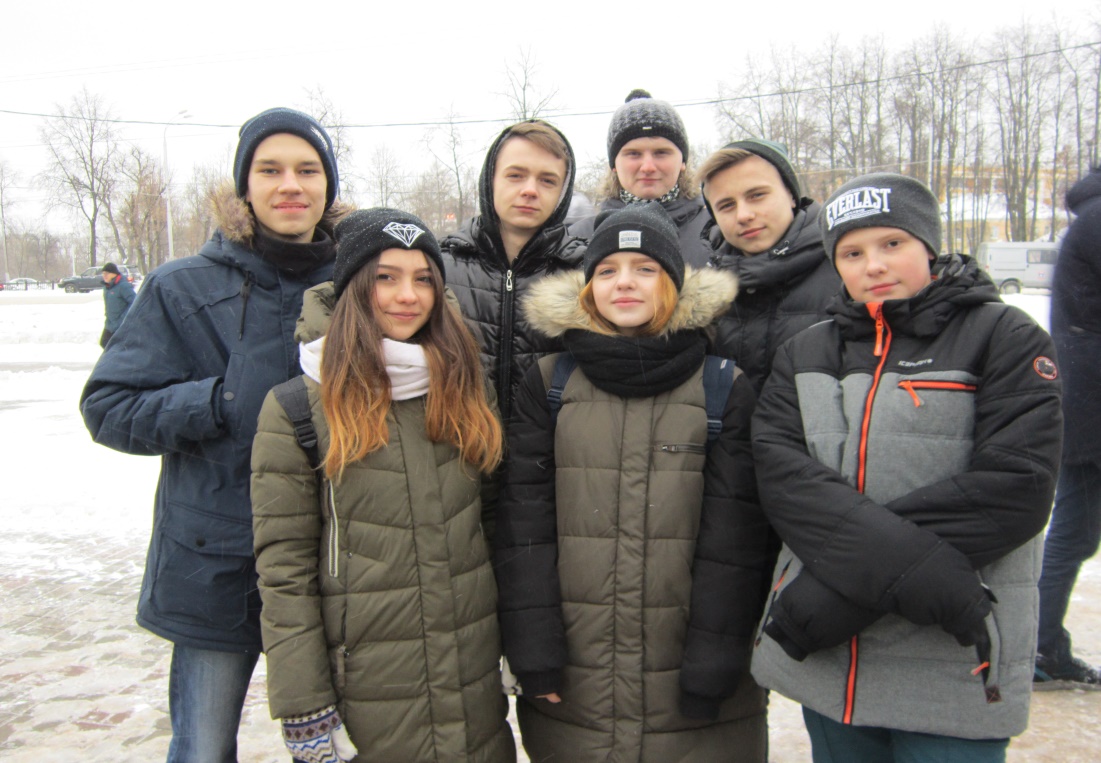 5 декабря, наша команда на площади Победы, перед началом квест-игы
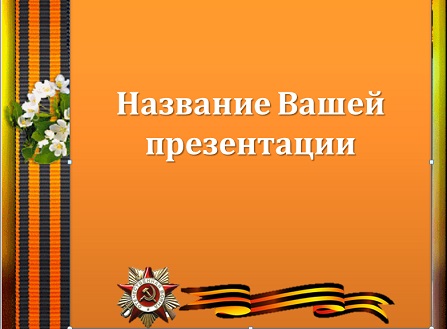 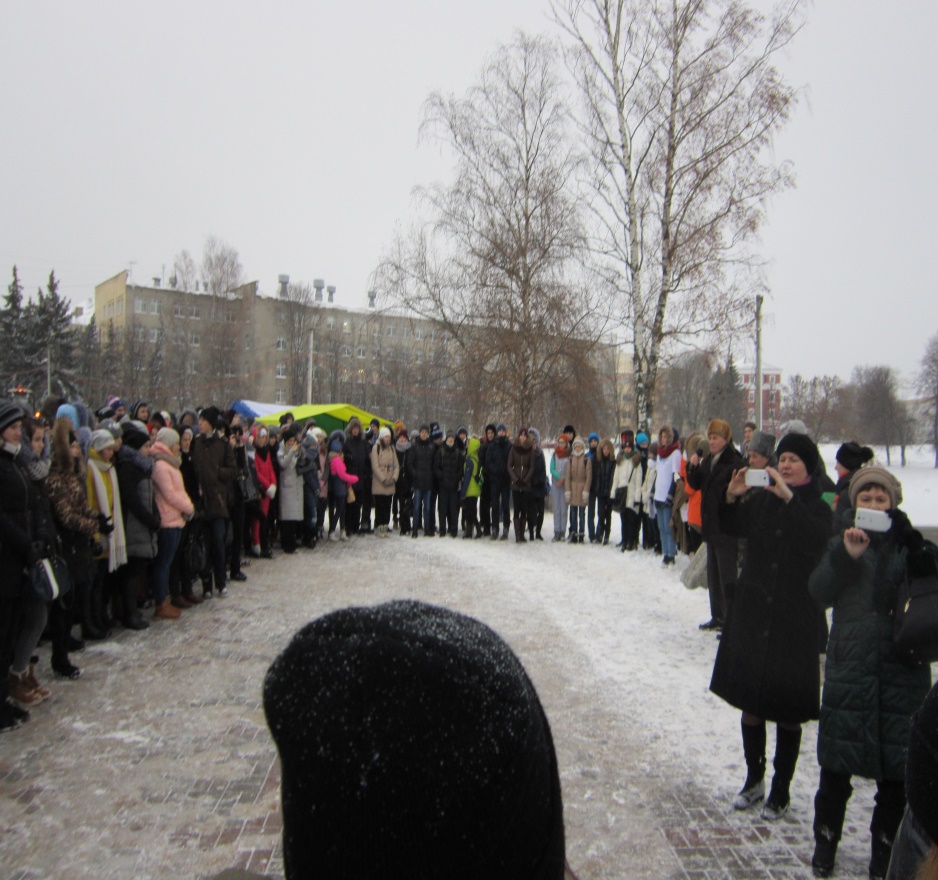 Общее построение команд
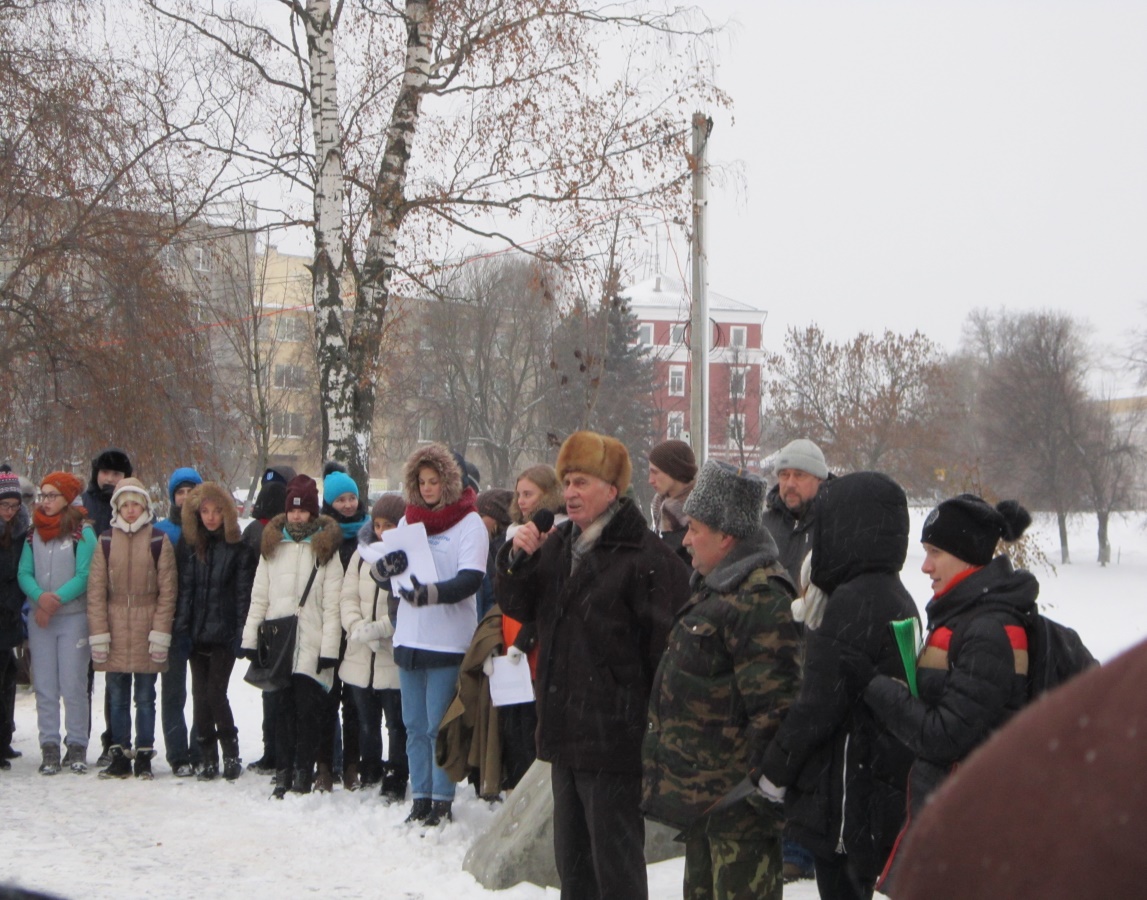 Обращение организаторов и почётных гостей квест-игры
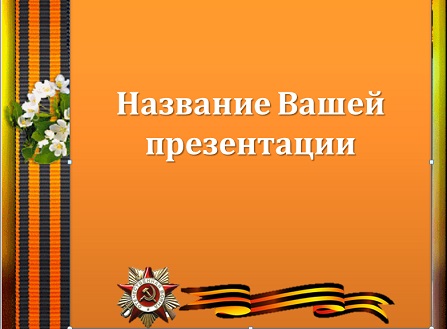 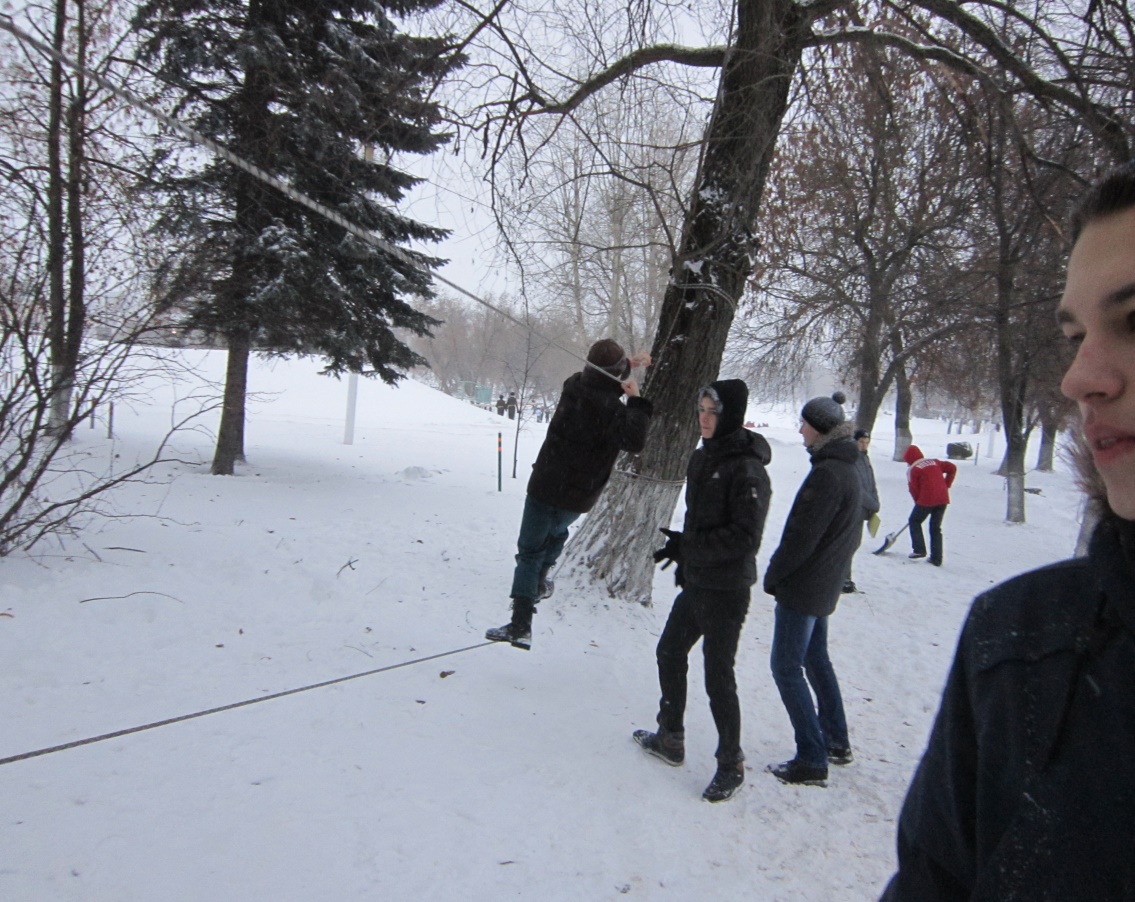 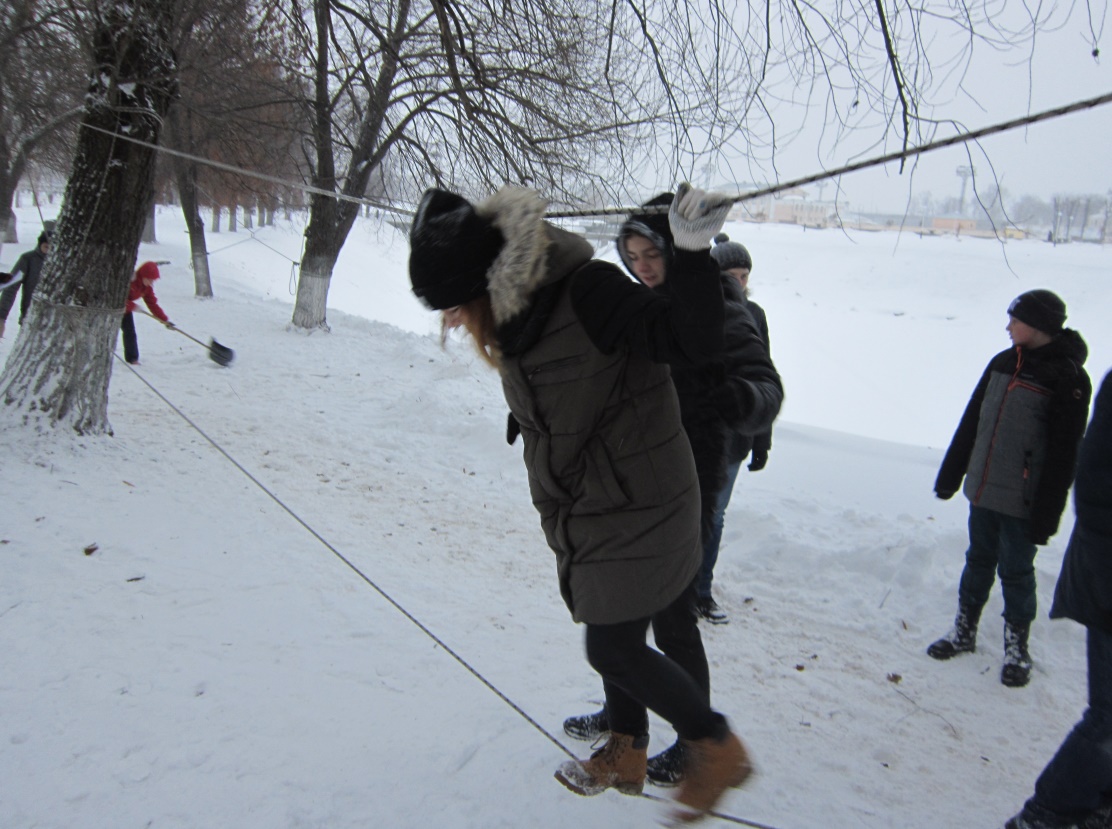 Наша первая задача – верёвочная переправа
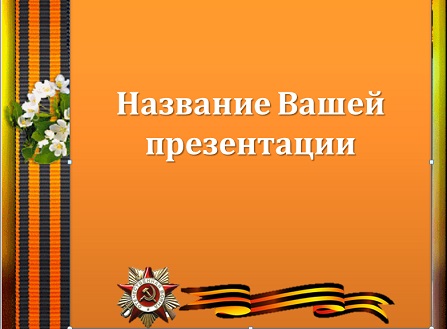 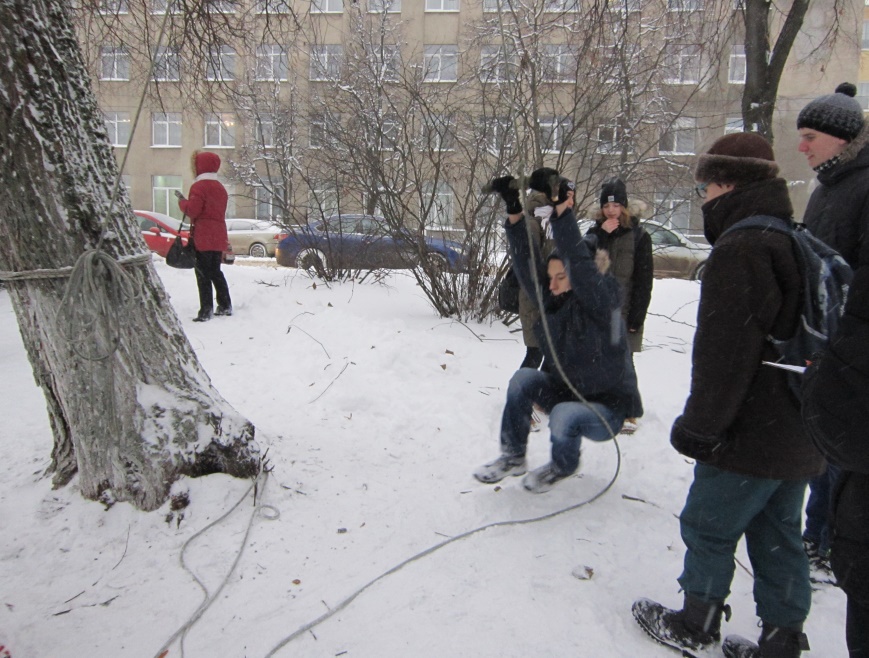 Знакомая всем «Тарзанка»
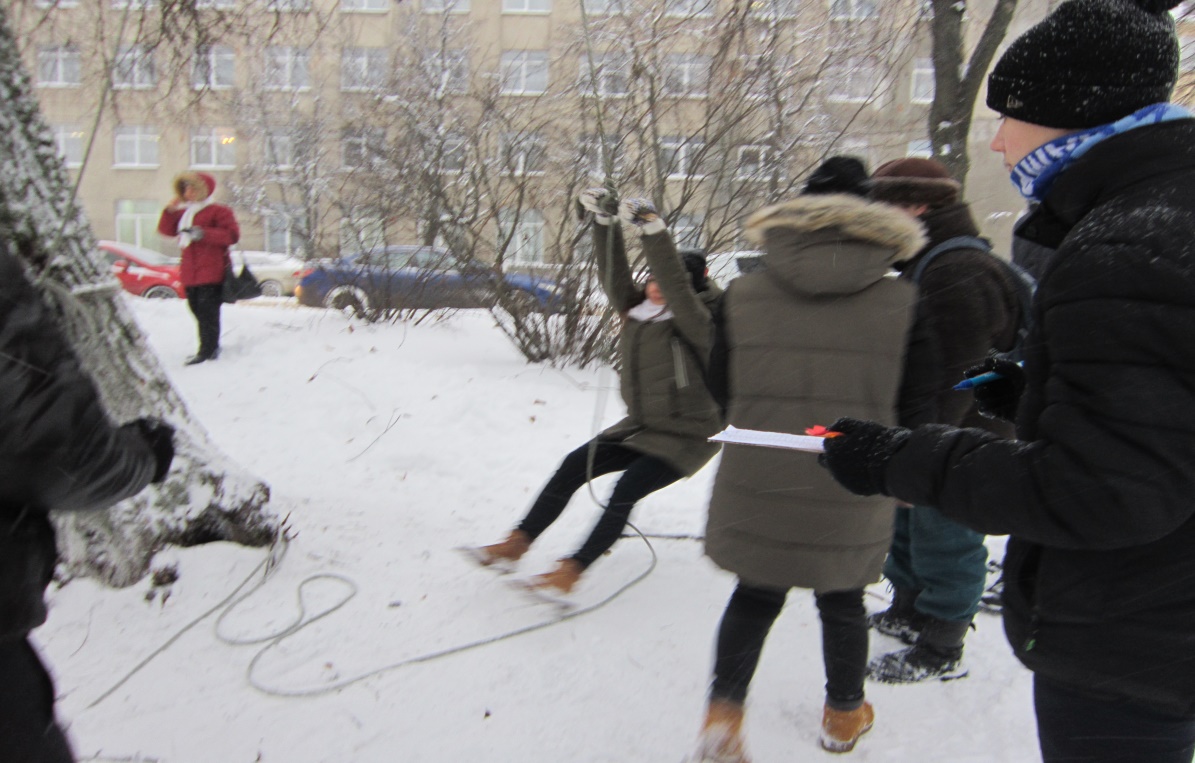 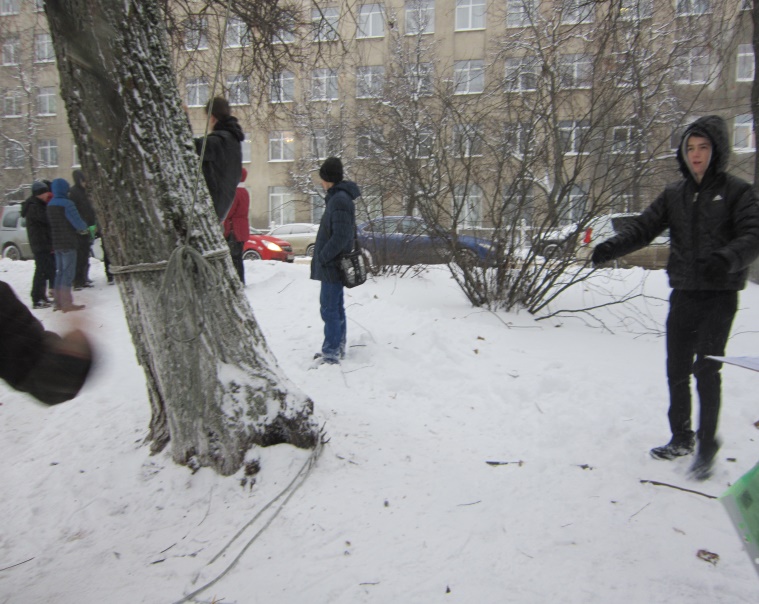 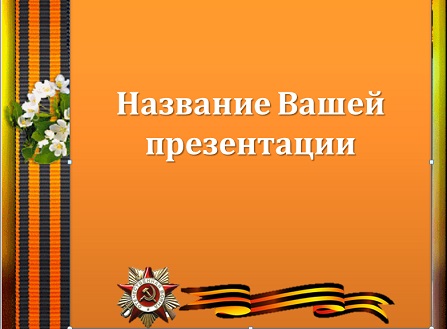 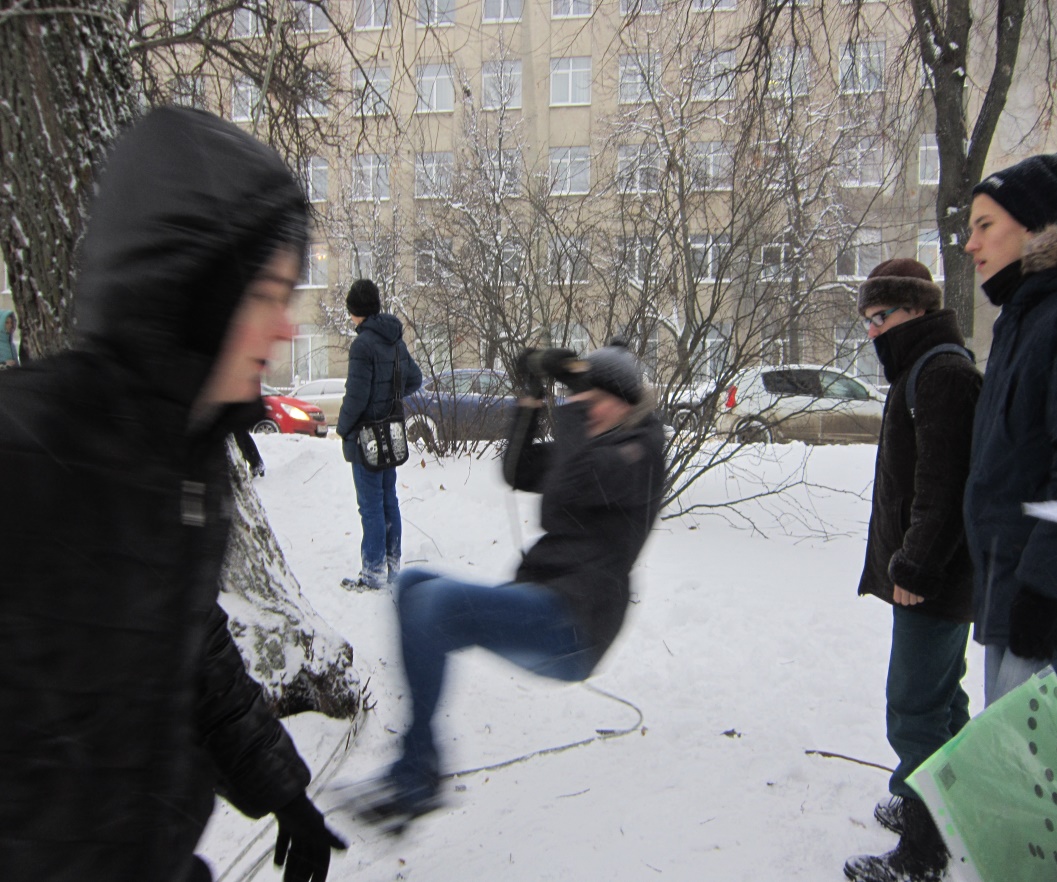 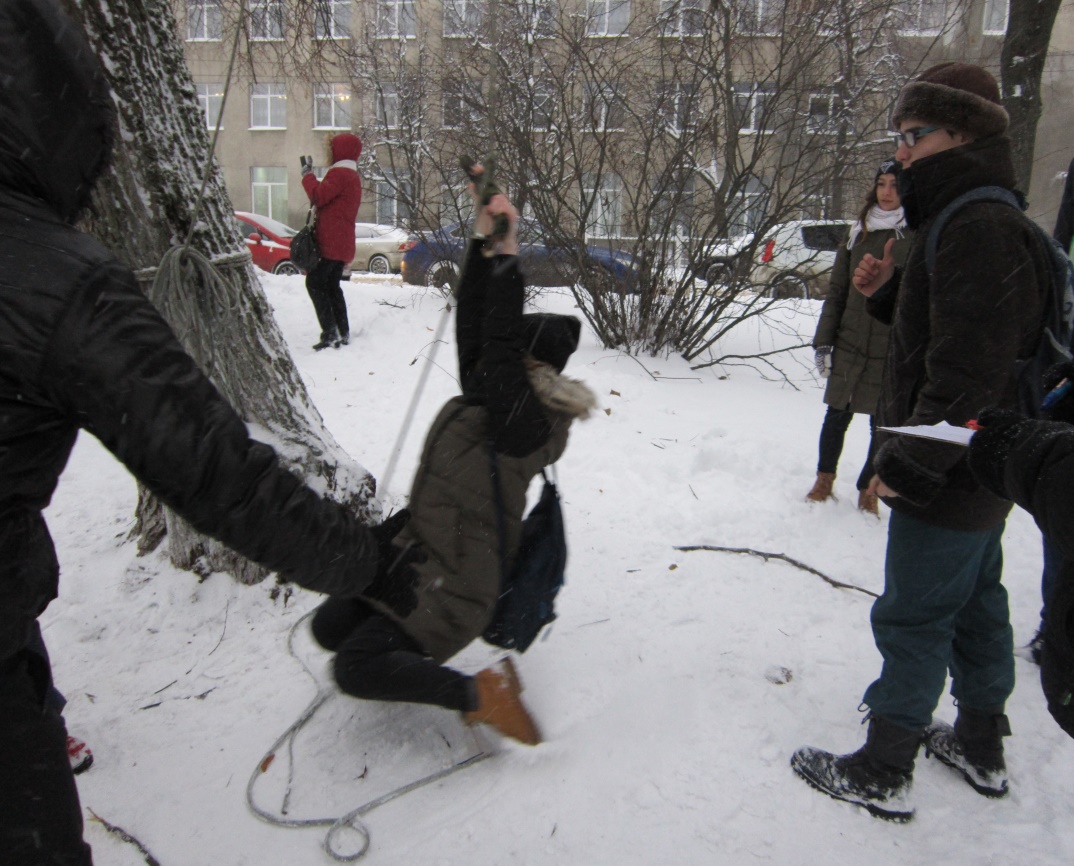 Кто, как – 
но смогли!
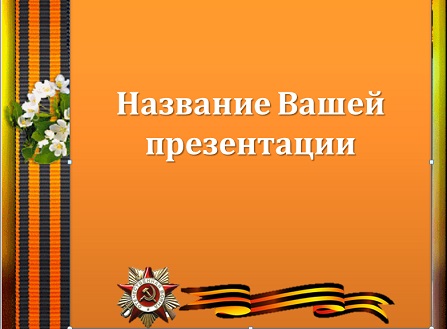 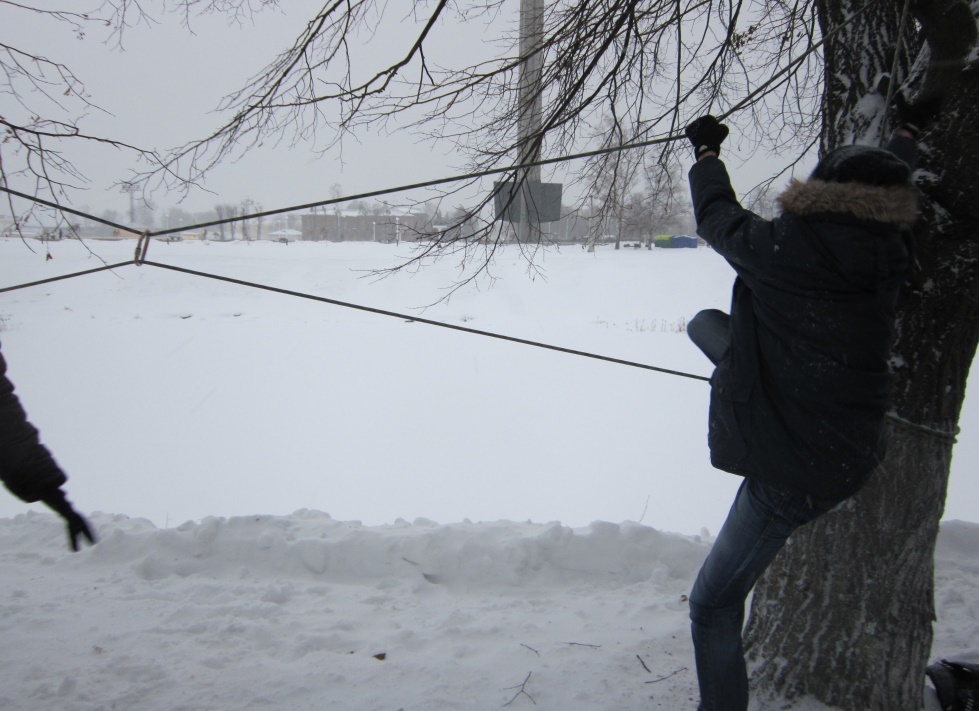 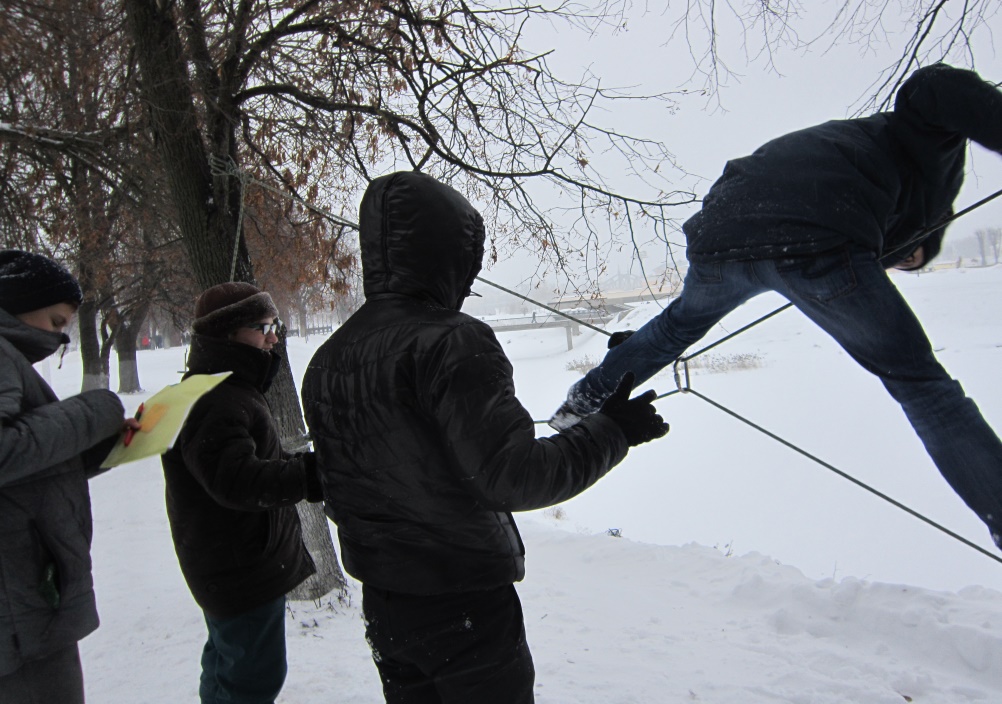 «Бабочка» - наиболее сложный элемент преодоления водной преграды.
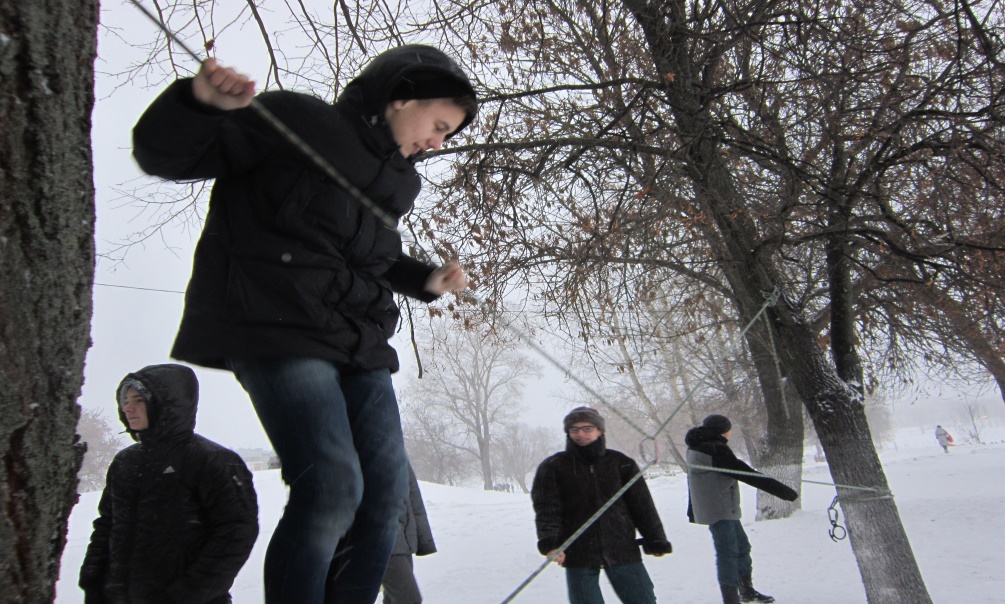 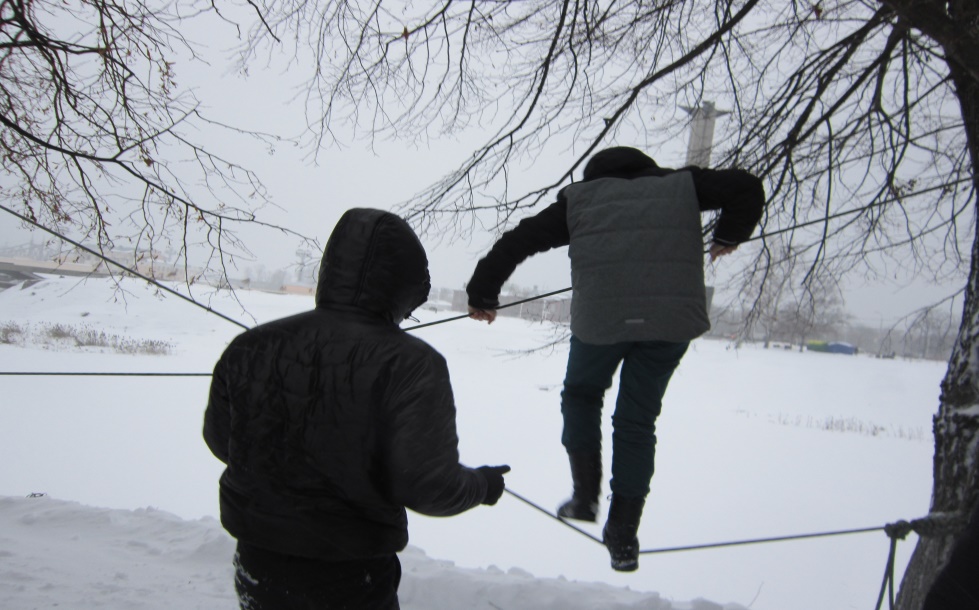 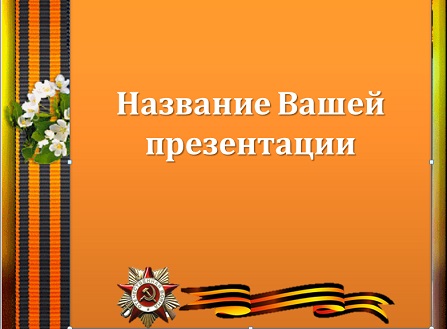 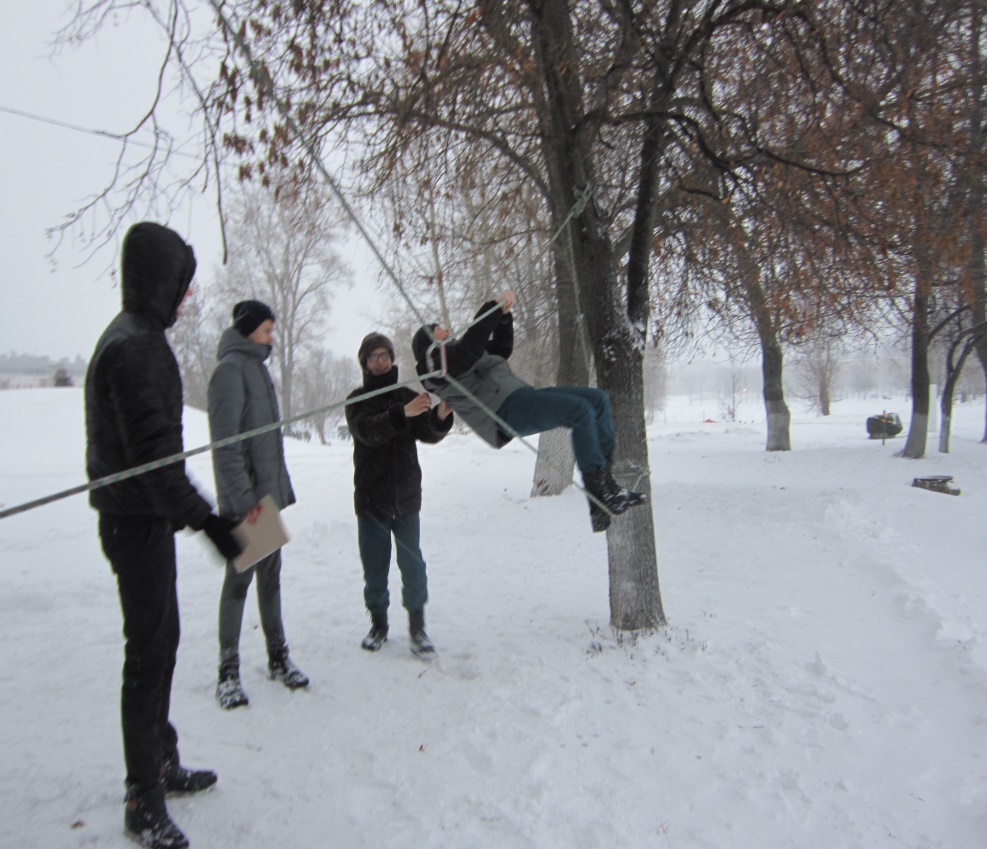 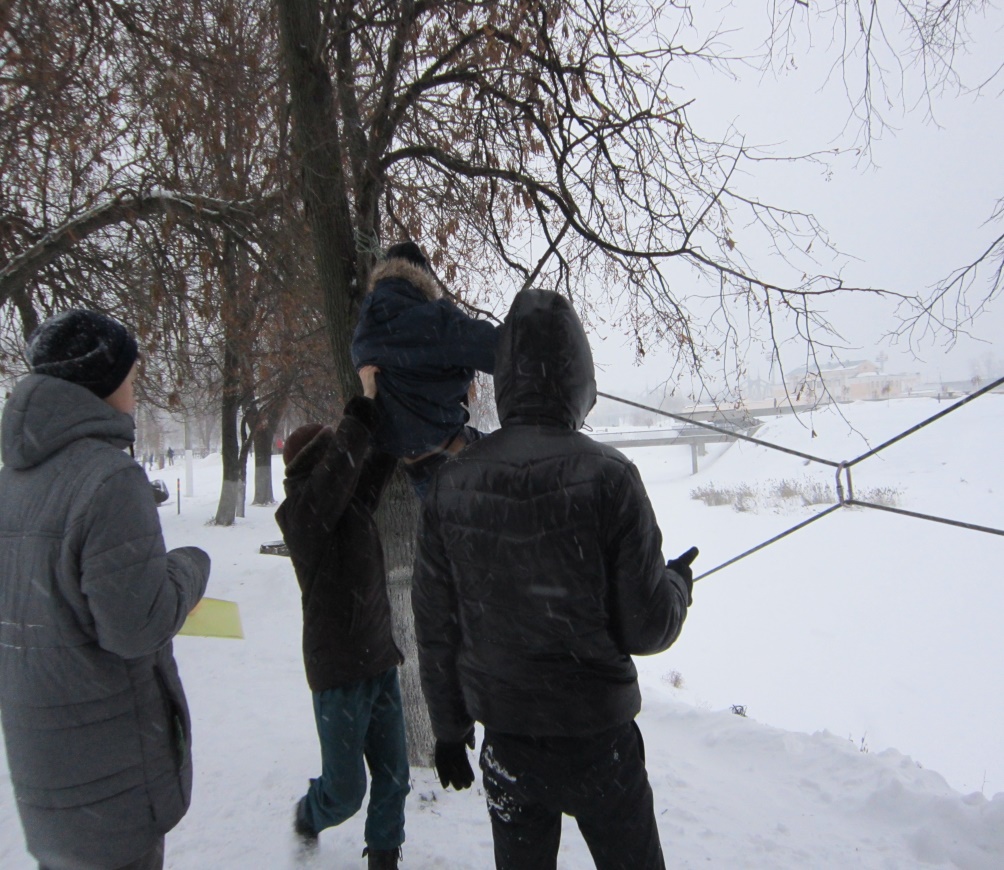 «Бабочка», всё же реально трудный элемент и без страховки никак нельзя.
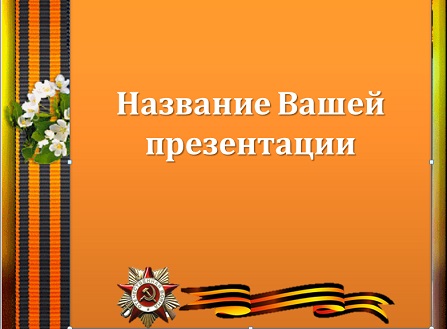 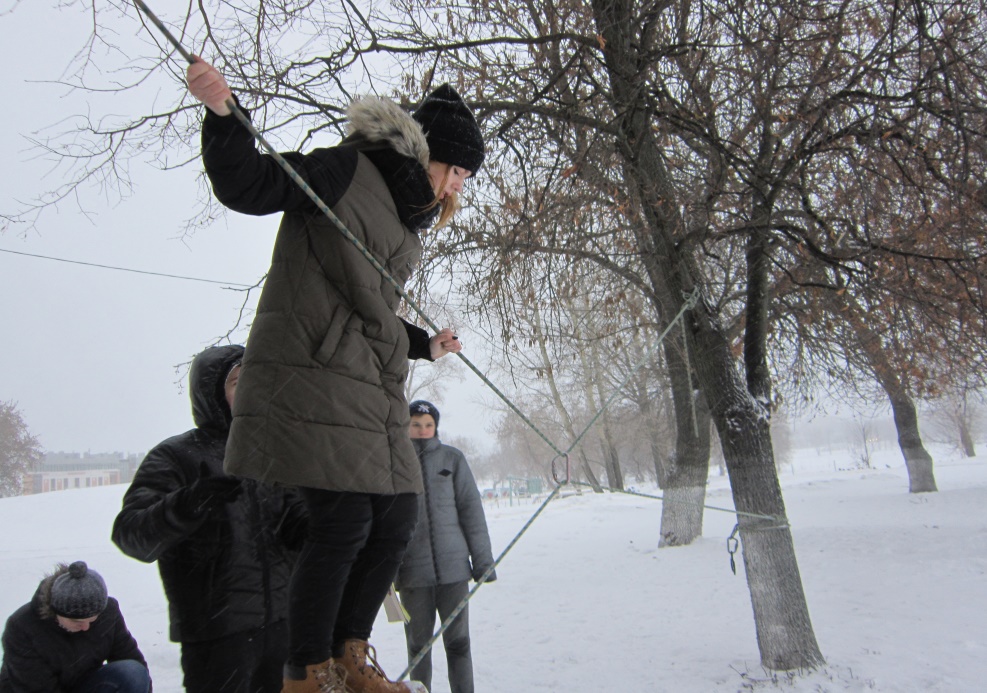 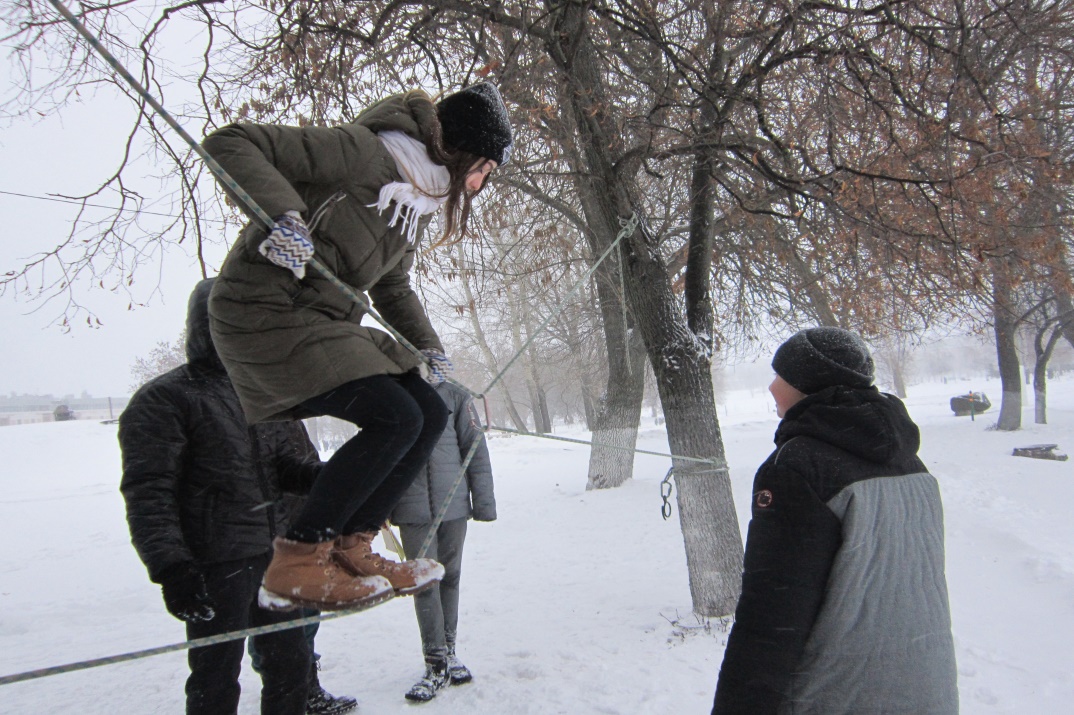 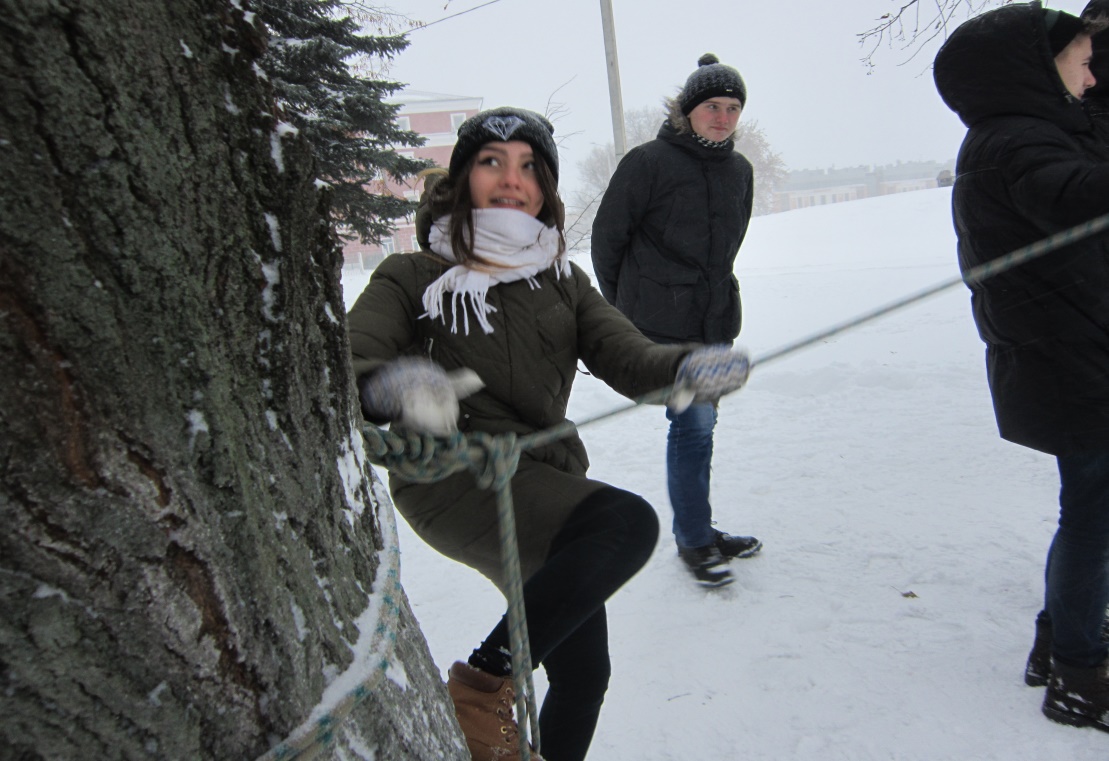 Девочки нашей команды ни в чем не уступали мальчишкам
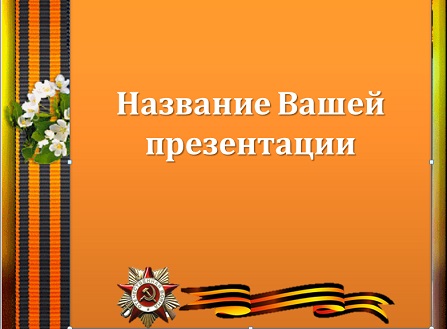 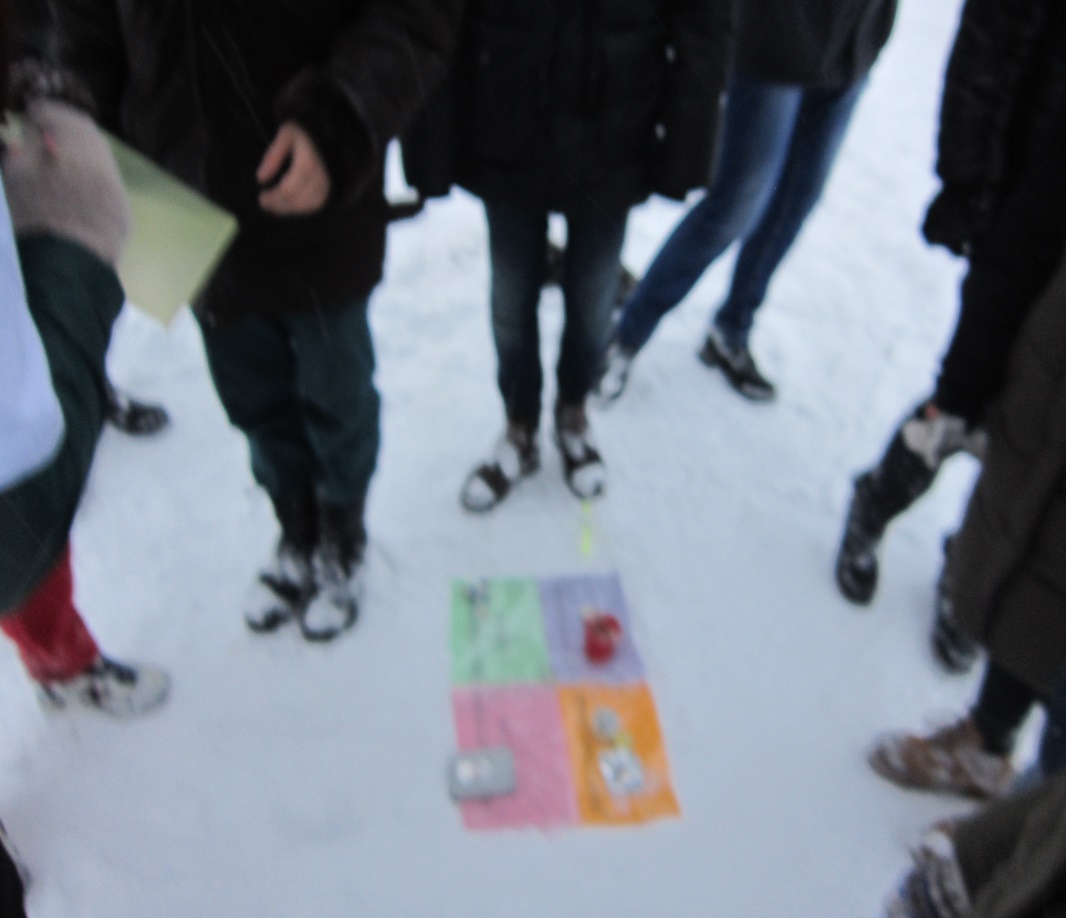 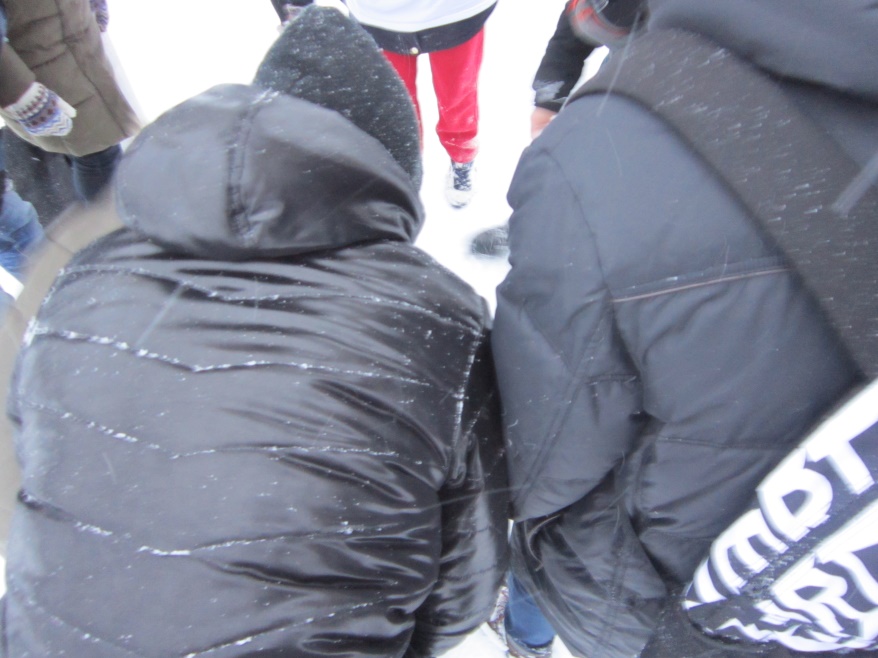 Тест на внимательность: нужно было запомнить расположение предметов на четырёх разноцветных полях, затем команда отворачивалась, предметы снимались, а затем  нужно было правильно их расположить.
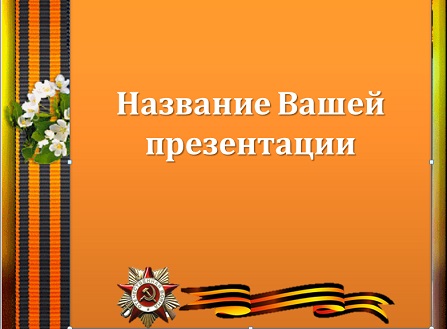 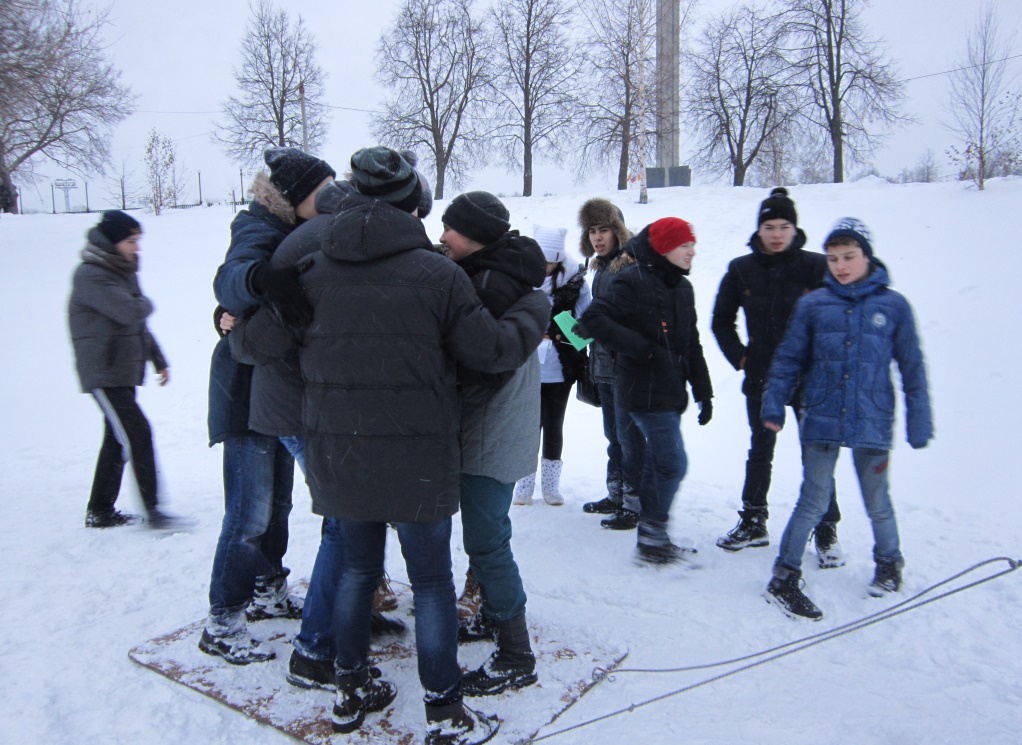 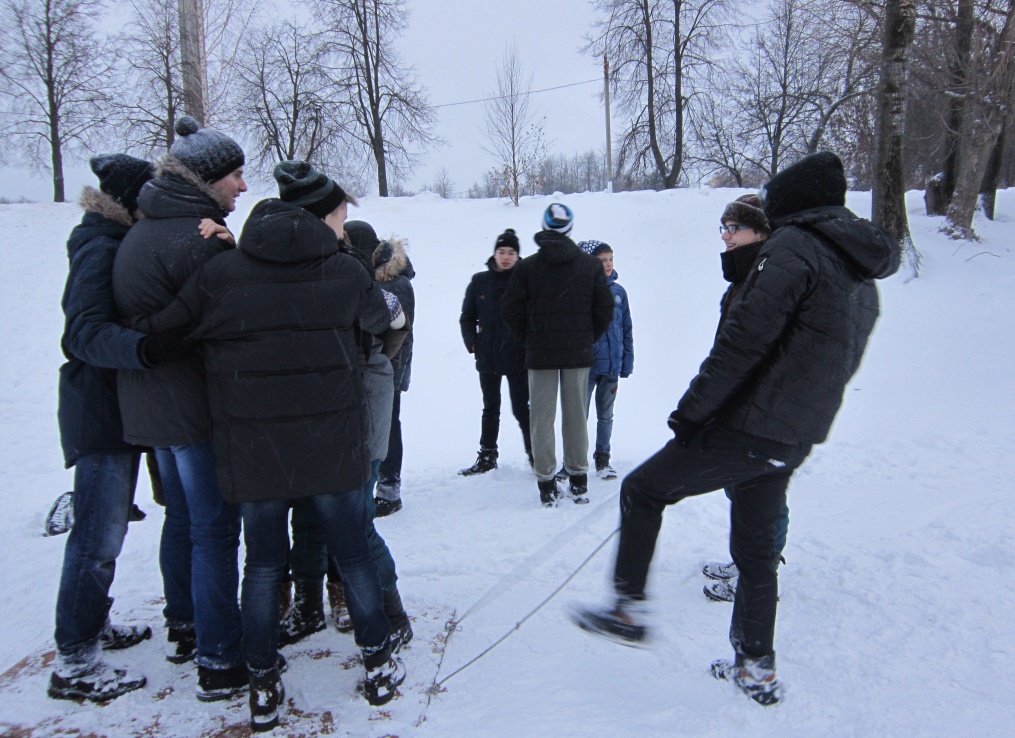 Этот конкурс можно смело назвать «Бурлаки на Волге»
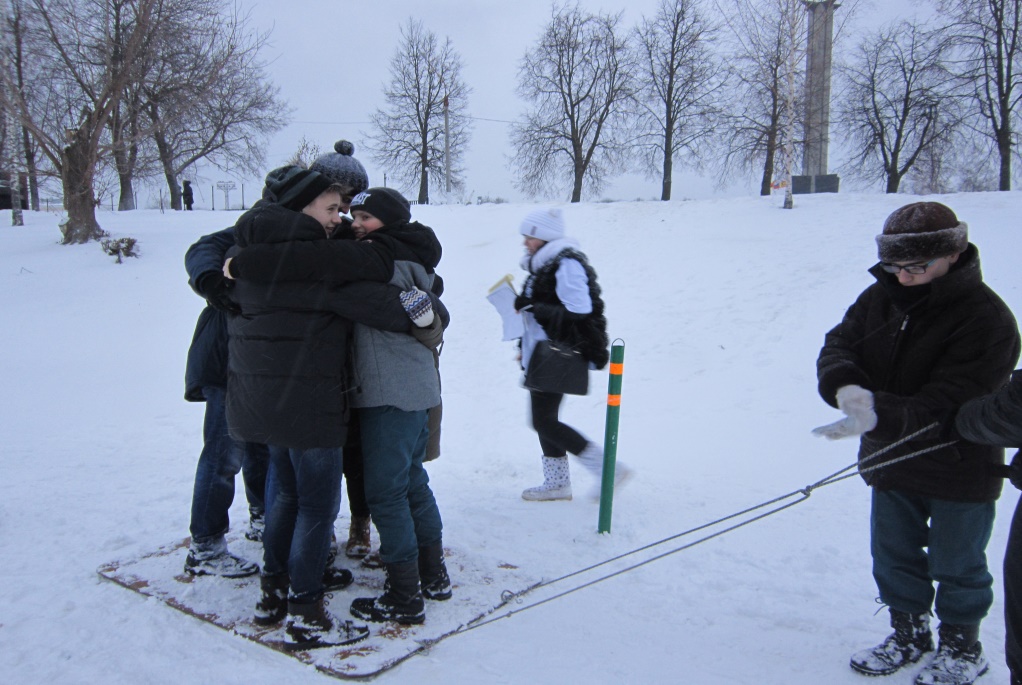 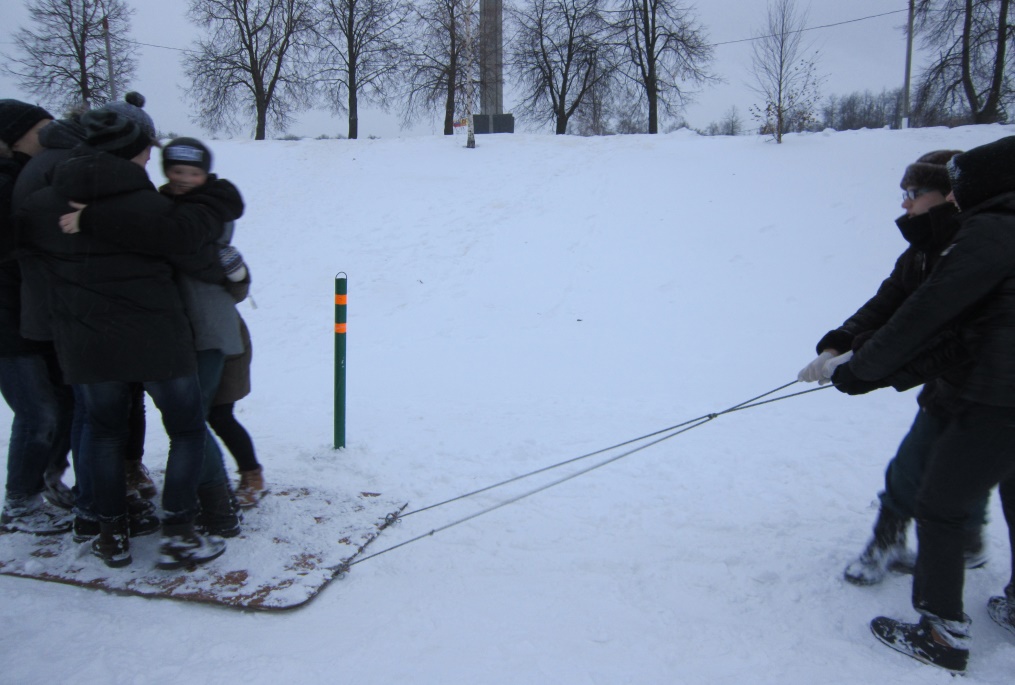 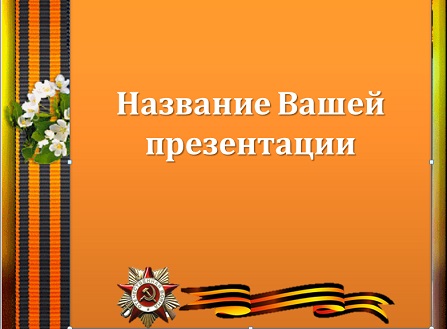 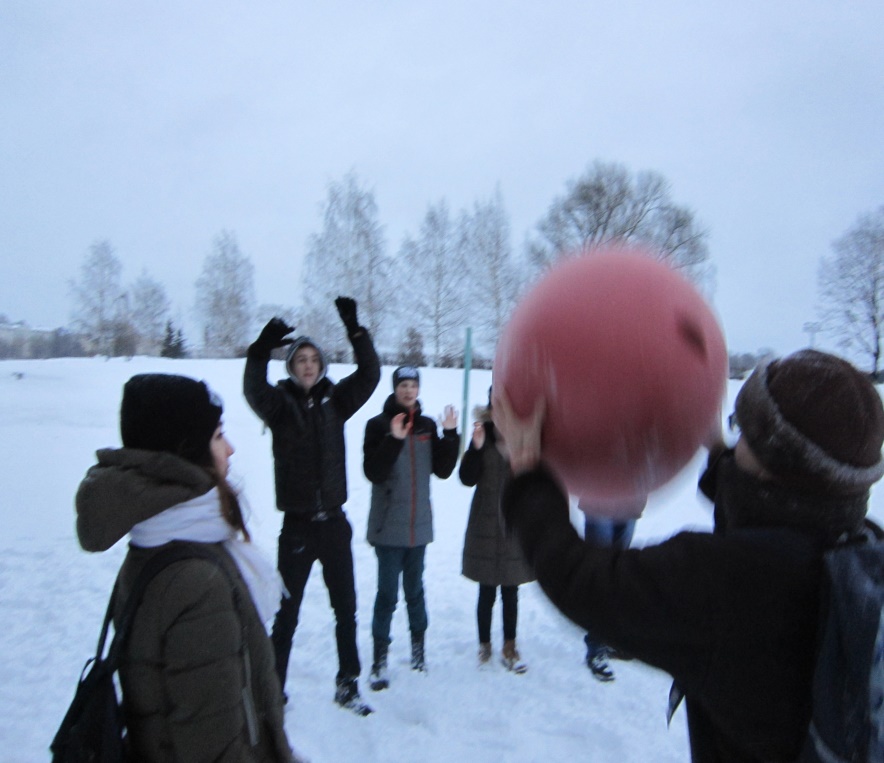 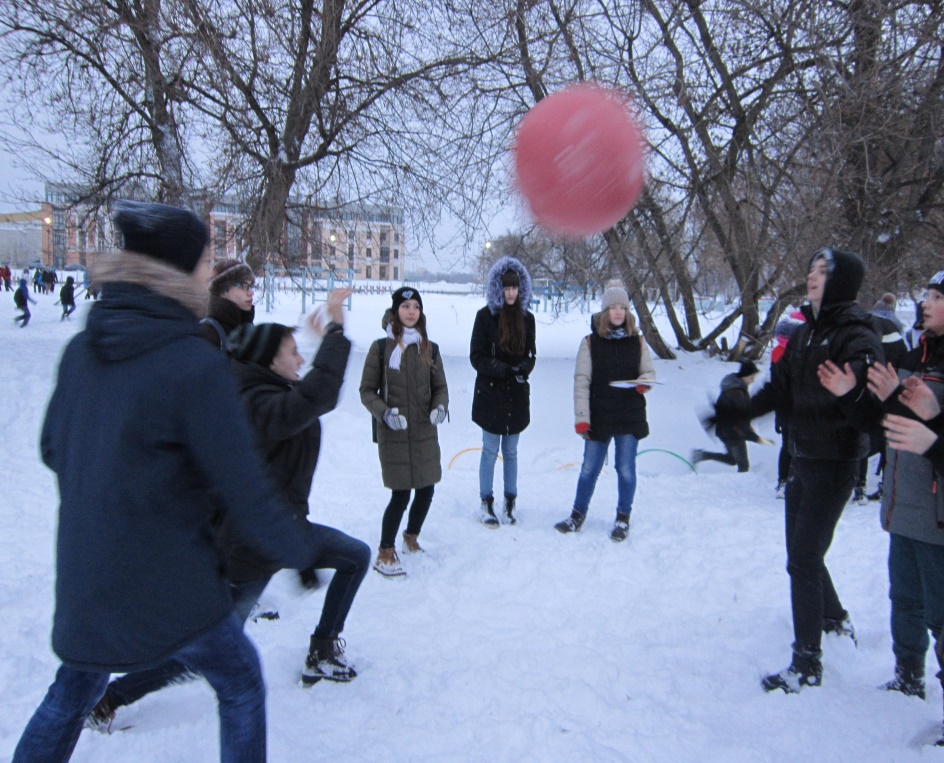 А в этом конкурсе главным было не уронить мяч. К сожалению три штрафных очка команда заработала.
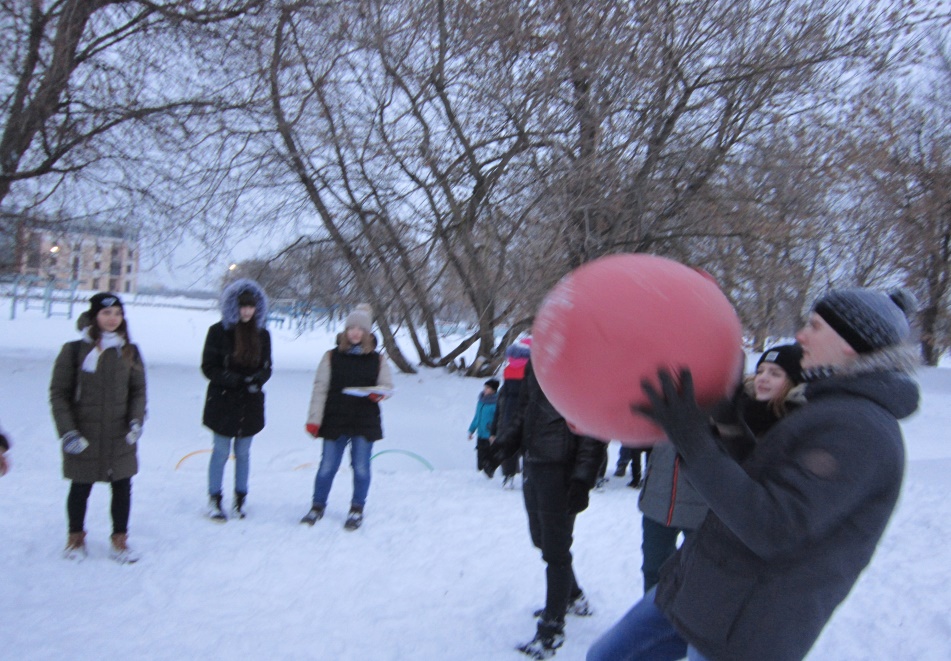 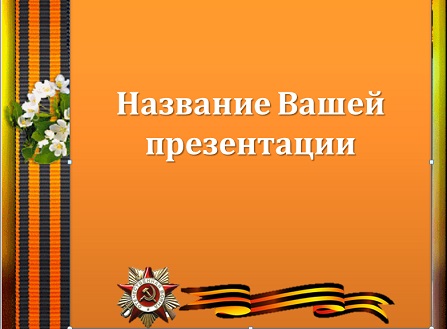 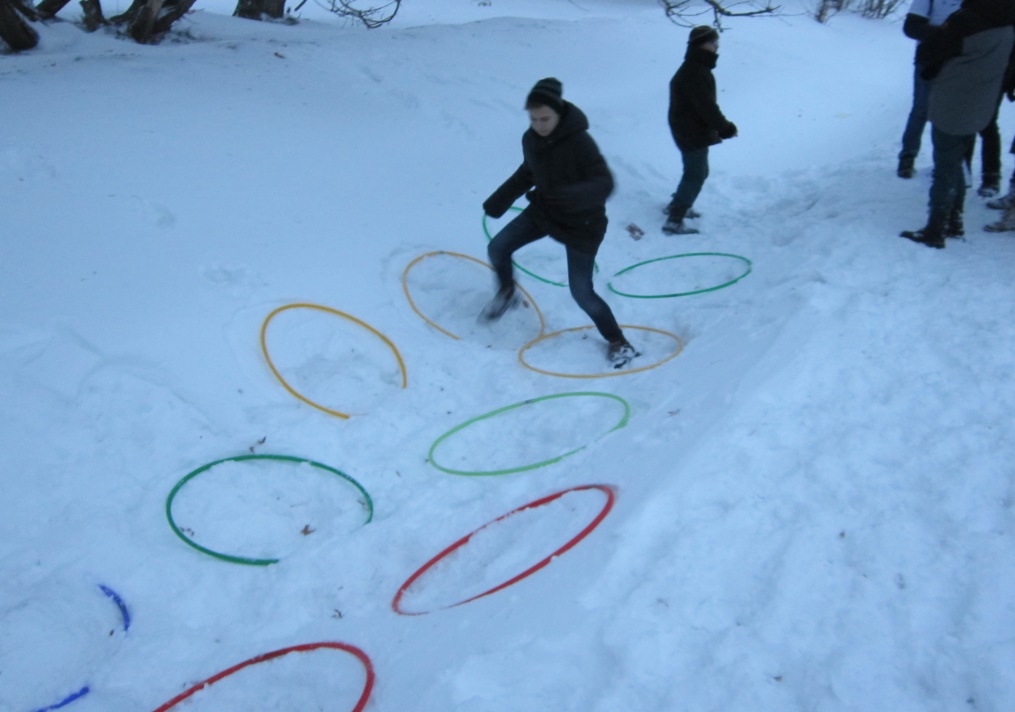 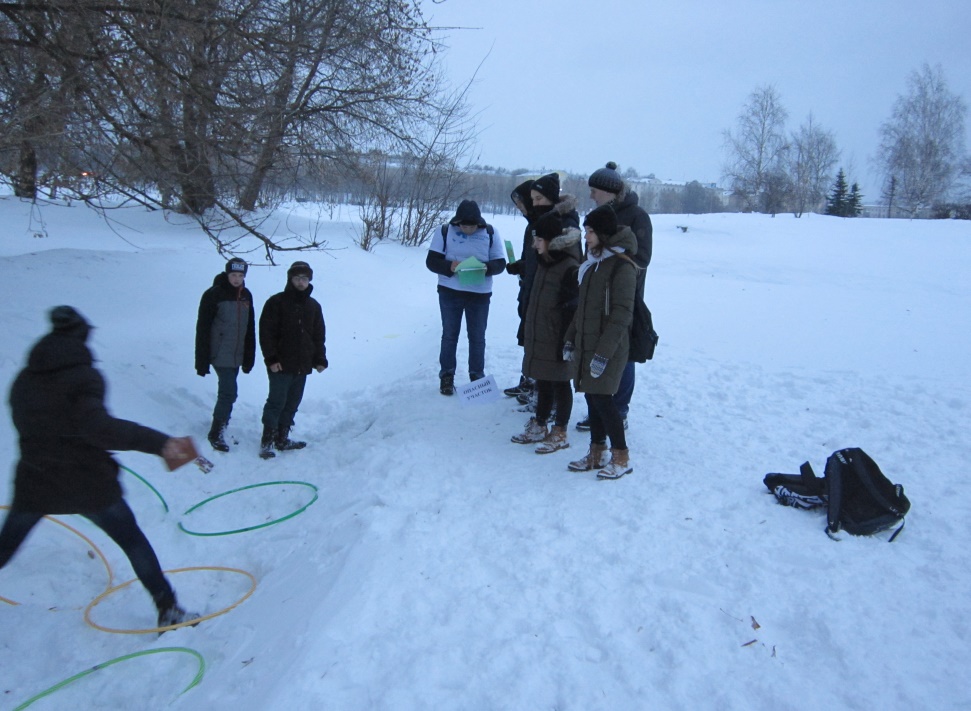 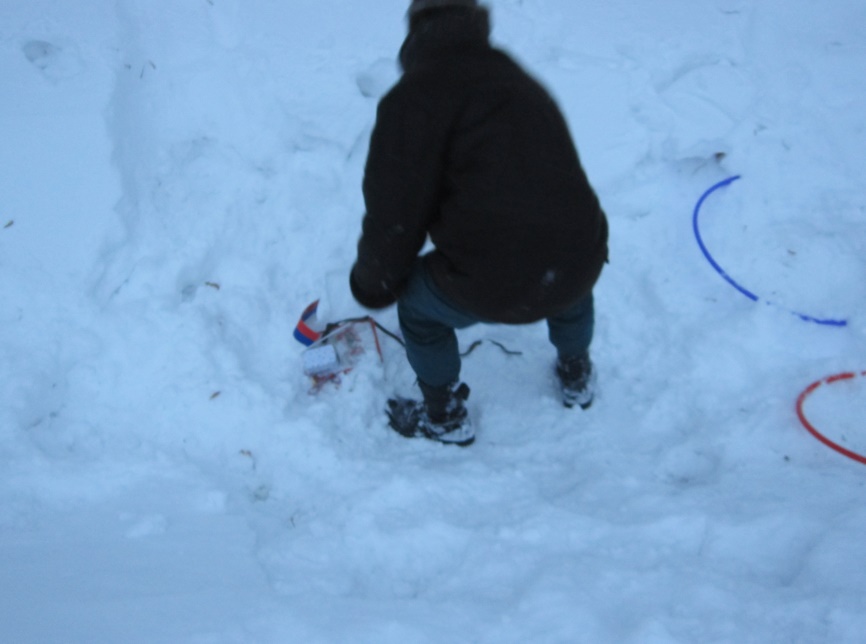 А это знакомые всем «Кочки», игрок должен был пройти по кочкам взять один предмет и вернуться к команде.
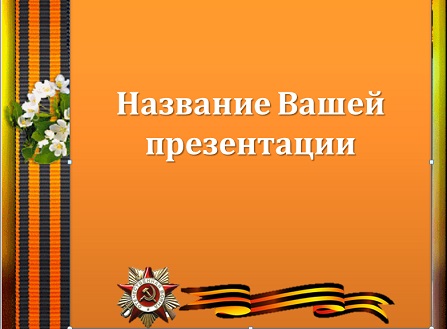 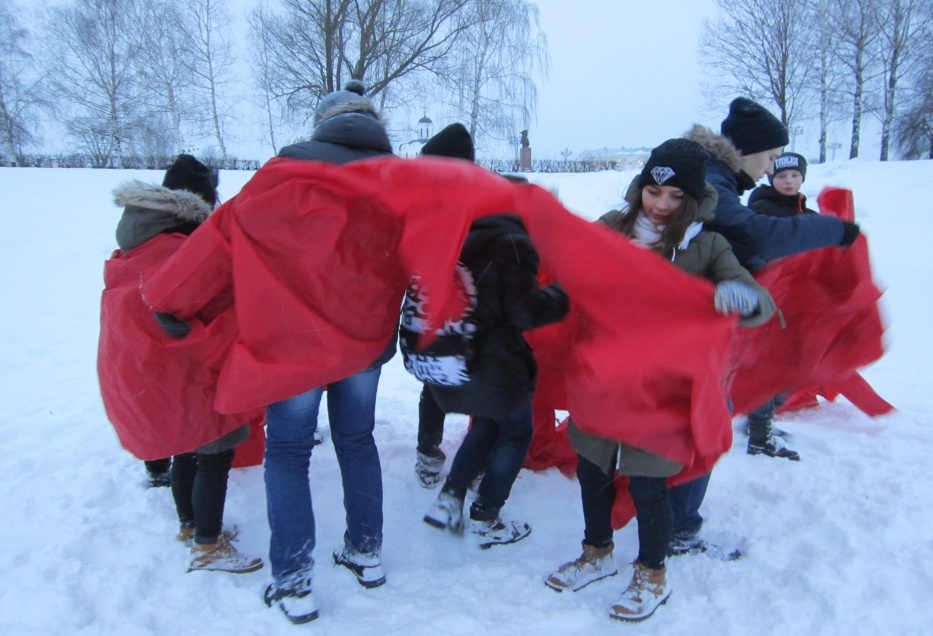 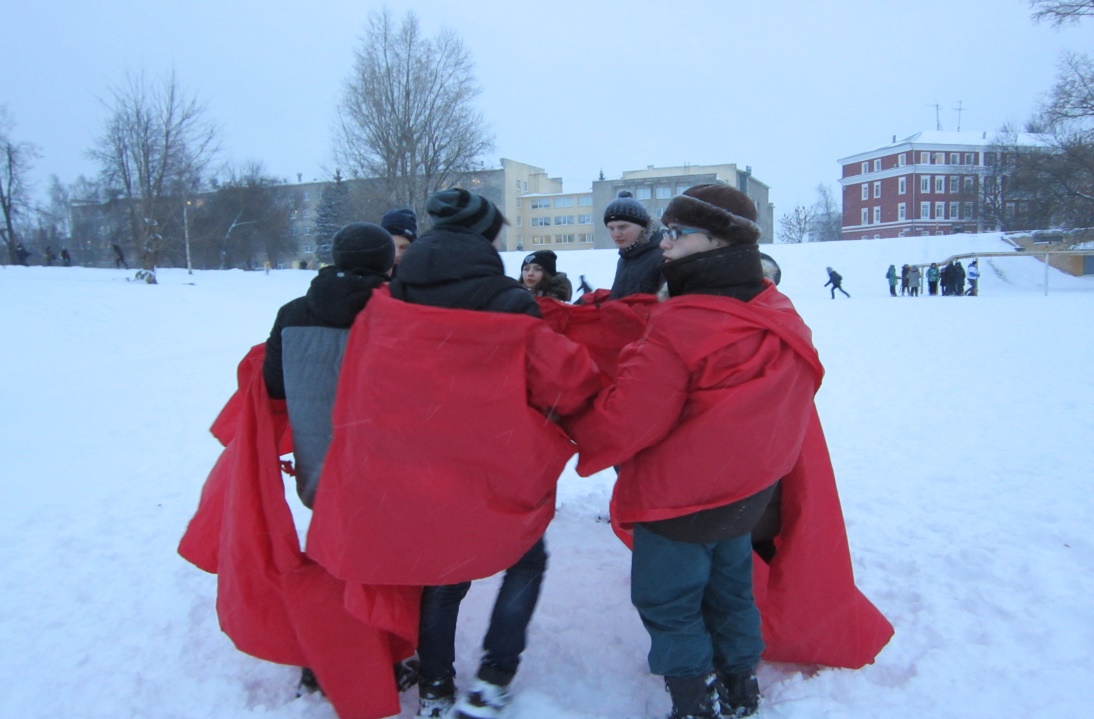 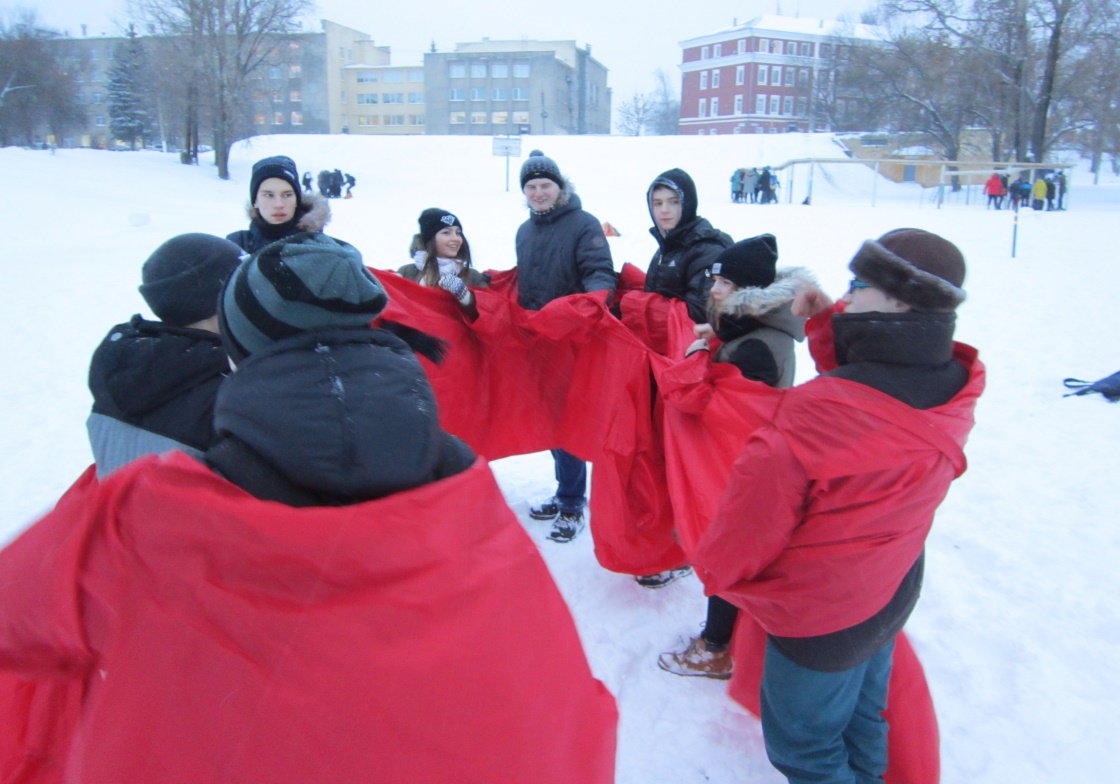 Используя огромный рукав ребятам  нужно было составить слово «Победа». С этой задачей они прекрасно справились!
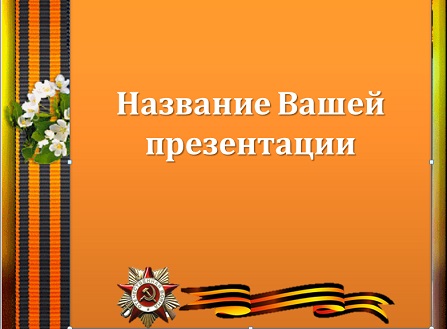 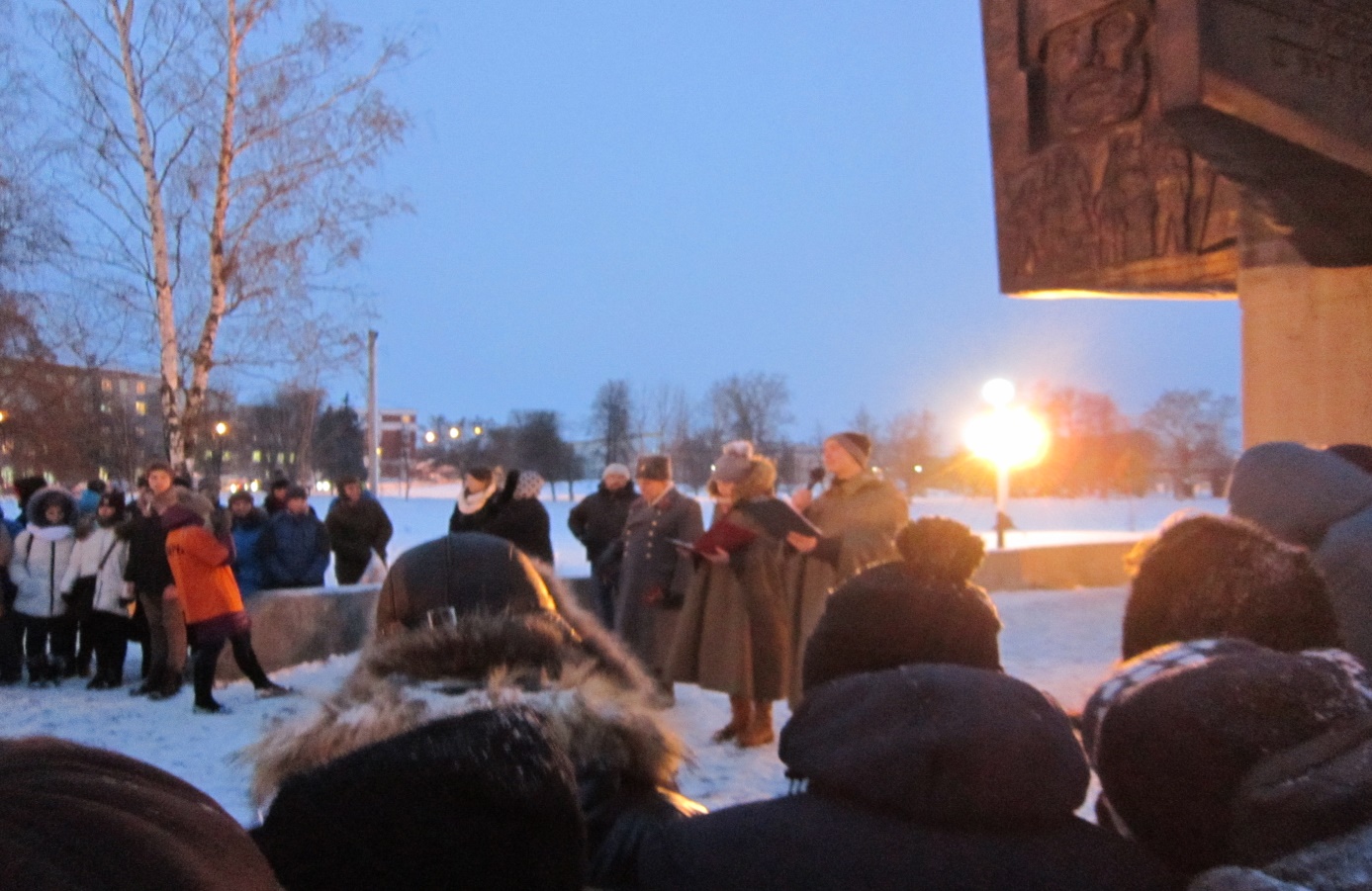 А вот и долгожданное подведение итогов квест-игры. Наша команда набрало 90 баллов из 100 возможных. И пусть мы не пробились в финалисты игры, ребята получили хороший заряд бодрости и позитива, научились работать в команде.  Заслуженная грамота получена командой нашей школы.
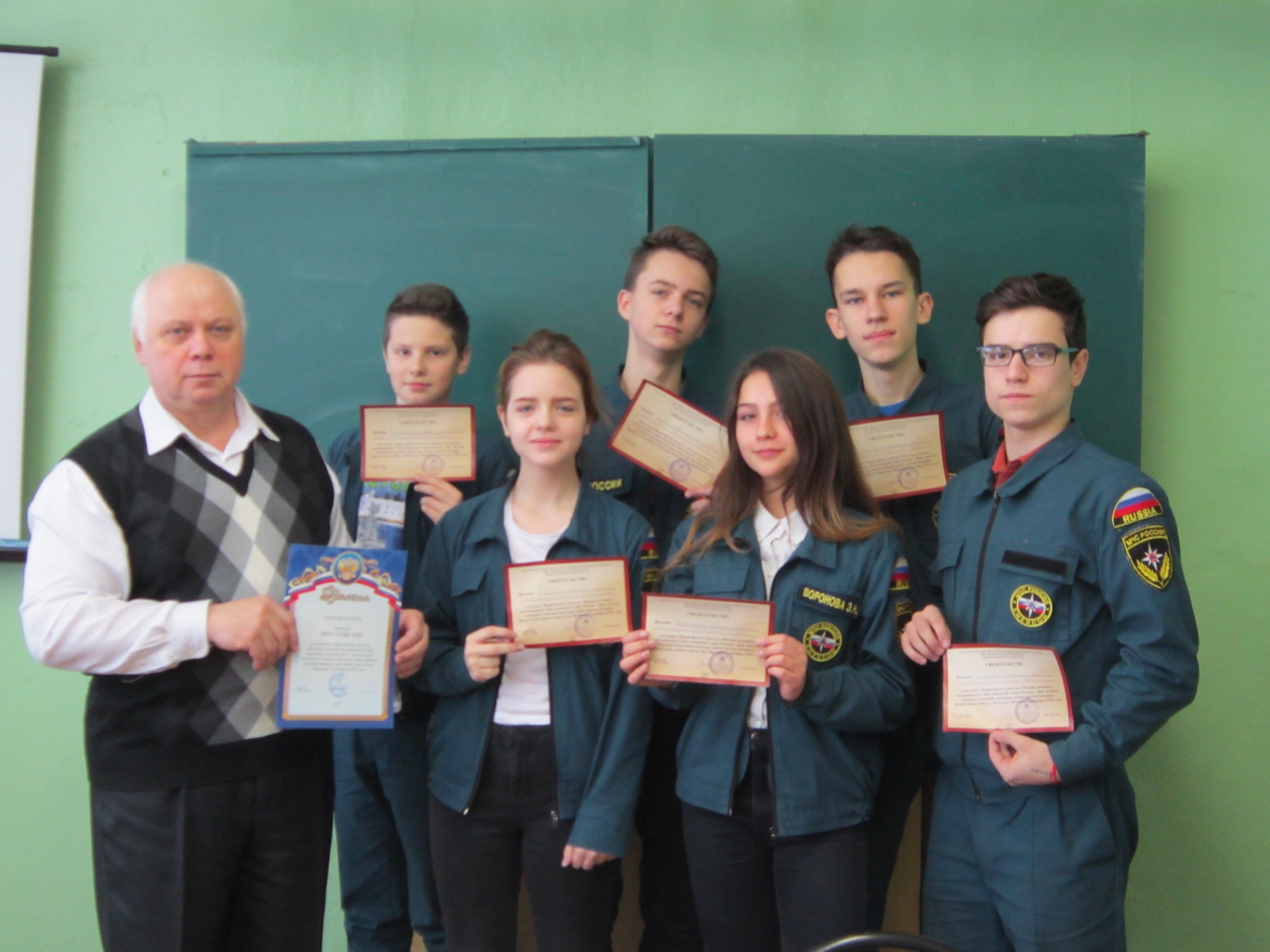